CONVOCATÒRIA ÚNICA
Intercanvis 2021/22Modalitat estudis
Erasmus+ 
UAB Exchange Programme
Grau Infermeria

Coordinadora Intercanvis Infermeria : M.Dolors Bernabeu
Exchange Officer Facultat Medicina : Sara Ruiz
Intercanvis.medicina@uab.cat
Destinacions Convocatòria únicaDestinacions ERASMUS
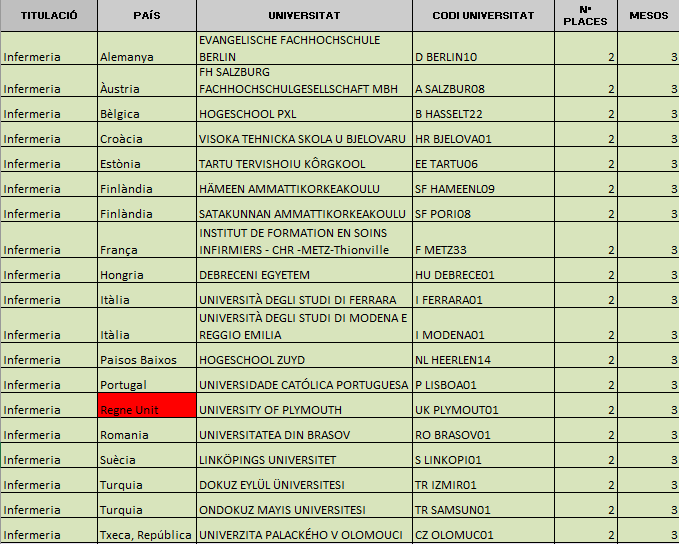 La mobilitat amb el Regne Unit està condicionada a que segueixi formant part del programa Erasmus + o d’un altre marc legal que s’estableixi per donar cobertura a les mobilitats amb aquest país
Destinacions Convocatòria únicaDestinacions UAB Exchange programme
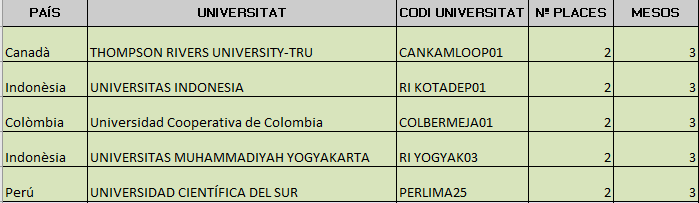 Austria
Fachhochschule Salzburg
​
Christoph Meinhart
Christoph.meinhart@fh-salzburg.ac.at
Babette Grabner
babette.grabner@fh-salzburg.ac.at
www.fh-salzburg.ac.at

Belgium
PXL University College

Mimi Market
Mimi.Market@PXL.BE
international@pxl.be
www.pxl.be/International.html


Croatia
Technical College Bjelovar
​Zrinka Puharic
zpuharic@vub.hr
Ivana Jurković 
ijurkovic@vtsbj.hr
vtsbj.hr/en/

Czech Republic
Palacky University Olomouc
Irena Jedličková
irena.jedlickova@upol.cz
www.upol.cz/en/






Estonia
Tartu Health Care College

Janika Pael / Danel Jantra
janika.pael@gmail.com
daneljantra@nooruse.ee 
https://www.nooruse.ee/eng/homepage/

France
Institut de Formation en Soins Infirmiers-CHR-METZ-Thionville

Jeanne Polito
j.polito@chr-metz-thionville.fr 

Finland
Satakunta university of Applied Sciences
​
​Minna Markanen
minna.markanen@samk.fi
www.samk.fi
​

Finland
HÄME  University of Applied Sciences

Kirsi Liimatainen
kirsi.liimatainen@hamk.fi
Germany
Protestant University of Applied Sciences in Berlin

Erika Feldhaus-Plumi
feldhaus-plumin@eh-berlin.de
https://www.eh-berlin.de


Hungary
Debrecen University

Katalin Papp
papp.katalin@unideb.hu
https://www.unideb.hu/en/home


Italia
Università degli Studi di Ferrara 

Monica Manfredini
m.manfredini@ospfe.it
international@unife.it

www.unife.it/


Italia
Università degli Studi di Modena e Reggio Emilia

Katiuscia Cottafavi
cottafavi.katiuscia@policlinico.mo.it
http://www.unimore.it/







Portugal
Universidade católica Portuguesa

Sofia Correira
sofiacorreia@ics.lisboa.ucp.pt
www.porto.ucp.pt/


Romania
Transilvania University of Brasov

Andrea Neculau
andrea.neculau@unitbv.ro
erasmus@unitbv.ro
incoming@unitbv.ro
www.unitbv.ro

United Kingdom
Plymouth University

Claire Peers
Claire.peers@plymouth.ac.uk

United Kingdom (Scotland)
Robert Gordon University

Carol Jackson
c.jackson@rgu.ac.uk
Sweden
Linköping University

Anna Sandelin
anna.sandelin@liu.se
https://liu.se/en




Turkey
Dokuz Eylül University

Merlinda Alus
merlinda_alus@yahoo.com
The Netherlands
Zuyd University of Applied Sciences

Bastienne de Rooij
bastienne.derooij@zuyd.nl
https://international.zuyd.nl/


Turkey
Ondokuz Mayis Universitesi

Emine Bol
eminebol@omu.edu.tr
http://erasmus-en.omu.edu.tr
DESTINACIONS UAB Exchange programme
Canadà	
Thompson Rivers University 	

Mona Taylor
mtaylor@tru.ca

Tracy Hoot
thoot@tru.ca

www.tru.ca

Indonesia
University of Indonesia

Tara Ferakanita 
taraferakanita@ui.ac.id 

Firman Amirulloh
kerjasamafikui@gmail.com

www.ui.ac.id
Indonesia
Muhammadiyah Yogyakarta

Eko Priyo Purnomo
eko@umy.ac.id

www.umy.ac.id/en
Convocatòria única Intercanvis 2020/21
Calendari
Requisits per participar
Requisits generals:
Estar matriculat/ada en estudis oficials a la UAB el curs 2020/21 i estar-ho també durant el 2021/22
Haver superat un mínim de 60 crèdits en el moment de realitzar la sol·licitud.

Requisits específics del centre/titulació
* Les condicions s’han de complir a data juliol 2021
Presentació de sol·licituds
Cada estudiant pot presentar una sol·licitud per realitzar un intercanvi

Es poden triar fins a un màxim de 8 destinacions

És important revisar el llistat de destinacions, poden haver observacions a sigma però també cal consultar les webs per saber quins són els requisits de les universitats de destí
Criteris de SeleccióNota de participació =  Expedient acadèmic                                      +                                                   Acreditació del nivell d’idioma
S’ha de lliurar original + còpia a
la Gestió Acadèmica mentre
estigui obert el període de
sol·licitud

 (Data límit : 09/11/2019)
Certificats admesos: 
Serveis o centres de llengües de les universitats públiques i de les universitats privades del sistema universitari català; 
Escoles oficials d’idiomes; 
Instituts dependents d’organismes oficials (British Council, Institut Français, Alliance Française, Goethe Institut, Istituto Italiano di Cultura, Instituo Camões, Institut Confuci, etc.)
Proves d’Idiomes al Servei de Llengües UAB : 

Matrícula: del 9 al 20 d’octubre
Exàmens: del 28/10 al 4/11
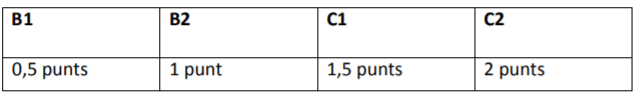 Reconeixement d’estudis
Pla d’estudis Infermeria
Pràcticum VI
Atenció menció !
Dotació econòmica
Destinacions Erasmus
(a nivell orientatiu : dades  curs 2020/21)

Fons Erasmus (UE i MECD)

Països grup 1: 300€/mes
Països grup 2: 250€/mes
Països grup 3: 200€/mes  (trobeu la taula completa aquí)

Aquesta beca va associada a la plaça atorgada. No cal sol·licitar-la de forma expressa.

Beques Santander Erasmus (complementàries)
Premien expedient. Cal sol·licitar-la de forma expressa. Estar pendent a convocatòria a: http://becas-Santander.com/erasmus  (3200€/500€/150€)
Dotació econòmica
Destinacions Erasmus
(a nivell orientatiu : dades  curs 2020/21)
Regne Unit
Els ajuts per a estades al Regne Unit queden supeditats als acords entre aquest país i la UE.
Dotació econòmica
Destinacions UAB Exchange programme
(a nivell orientatiu : dades  curs 2020/21)

Fons UAB

Anual : 1200€
Semestre: 750€
3 mesos i +: 500€

O bé 
Beques Santander Iberoamérica
Estada mínima 4 mesos3000€/beca (24 beques per tota la UAB curs 20/21) 
Cal sol·licitar-la de forma expressa https://www.becas-santander.com/es
Dotació econòmica
Destinacions UAB Exchange programme
(a nivell orientatiu : dades  curs 2020/21)

O bé 
Beques K107(20/21 : Thompson Rivers) 
Import màxim ajut: 5.000€
Cal sol.licitar-la de forma expressa. https://www.uab.cat/web/mobilitat-i-intercanvi-internacional/erasmus-ka107-projecte-2018-estudiants-out-a-partner-countries-1345772554660.html
Dotació econòmica
Ajuts compatibles amb beques ERASMUS i UAB Exchange programme
Ajut addicional per situació desavantatge econòmic: 200€/mes addicionals (becaris MECD curs anterior)


Beques MOBINT –AGAUR
200€/mes durant 6 mesos màxim.
Cal sol.licitar-la de forma expressa. 
Informació i Sol.licitud online (enllaç actiu).
Programa SICUE
La convocatòria es publica al mes de febrer aprox. i no forma part de la Convocatòria Única
Requisits segons convocatòria anterior:

Estar matriculat/ada el curs 2020/21 i el 2021/22.
En data 30 de setembre, tenir un mínim de 45 cr. superats i tenir matriculats 30 cr. més.
9 mesos  mínim de 45 crèdits a destinació
5 mesos  mínim  24 crèdits a destinació o necessaris per finalitzar estudis.

No es pot sol·licitar repetir universitat ni fer més d’un SICUE en un curs acadèmic
Destinacions SICUENo entren a la Convocatòria única. La Convocatòria SICUE es publica al mes de febrer aprox.
CONVOCATÒRIA PROGRAMES  D’INTERCANVI CURS 2021/22Informació sobre la Covid-19Àrea de Relacions Internacionals
Informació per fer front a la incertesa
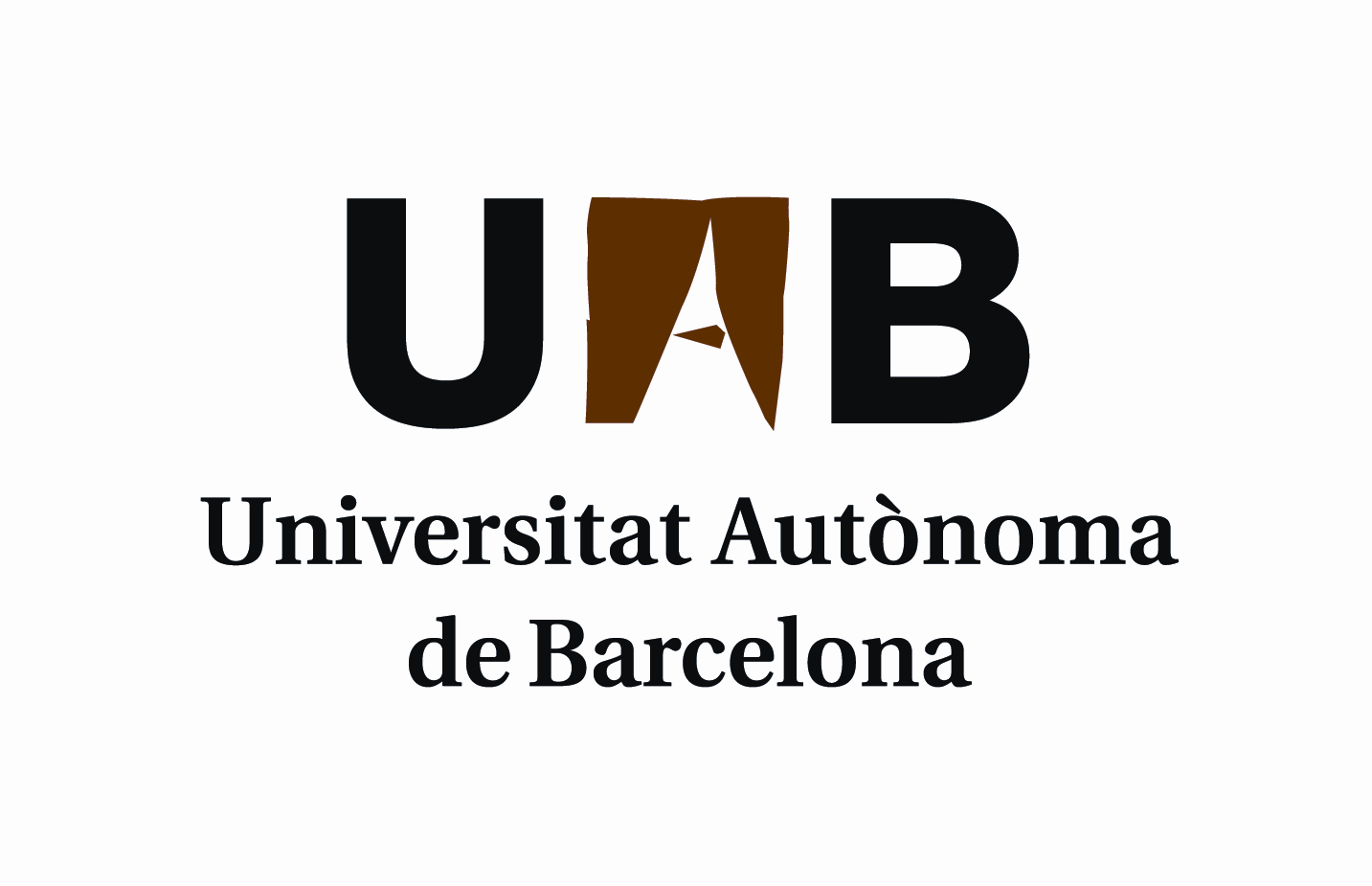 [Speaker Notes: Agrair a tot l’equip de Dinamització Comunitària el seu ajut en l’organització d’aquest esdeveniment. Presentar a tothom de la taula i a la resta de l’ARI que està a la sala o a la fir.]
Com afecta la Covid-19 als intercanvis
Tancament d’algunes universitats

 Restriccions per a viatjar

 Beques i ajuts

 Salut i intercanvi
Tancament d’algunes universitats
La Covid-19 ha fet que moltes universitats tanquessin els seus campus. Aquest tancament encara és vigent en moltes universitats afectant a les mobilitats del 1r i 2n semestre del curs 2020/21.

Resposta UAB:
Informar als estudiants amb plaça assignada
Donar opcions per a modificar Mobilitat:
Modificacions del període d’estada
Canvi de destinació
Restriccions per a viatjar
https://reopen.europa.eu/es/
(Informació de viatges entre països de la UE)

http://www.exteriores.gob.es/Portal/es/ServiciosAlCiudadano/SiViajasAlExtranjero/Paginas/Inicio.aspx
(Informació de viatges a tot el món)

https://www.uab.cat/web/mobilitat-i-intercanvi-internacional/international-support-service/viatjar-a-l-estranger-1345819295478.html
	(Informació útil per a viatjar a l’estranger)
Beques i ajuts
La pandèmia ha afectat a la manera com s’adjudiquen els ajuts? Sí, de manera positiva

S’han ampliat els supòsits d’elegibilitat per tenir la beca, acceptant-se les mobilitats blended i virtuals, sempre que hi hagi desplaçament al país de destí mentre es realitza la Mobilitat i durant el període mínim contemplat per la beca.
Salut i intercanvi
Per a estades a la UE:
La Targeta Sanitària Europea cobreix la Covid-19

 Per a estades fora de la UE
És obligatori que l’alumnat estigui cobert per una assegurança que cobreixi despeses fins a 300.000€ (import de l’assegurança, 300€)
Recordatori
Totes les comunicacions de la UAB als estudiants es faran mitjançant el correu electrònic institucional
 nom.cognom@e-campus.uab.cat
Tota la informació a:
Web de la UAB
Programes de Mobilitat i Intercanvi Internacional

Web de la Facultat Medicina
Apartat  “Mobilitat Internacional” (enllaç actiu)

E-mail Intercanvis
Intercanvis.medicina@uab.cat